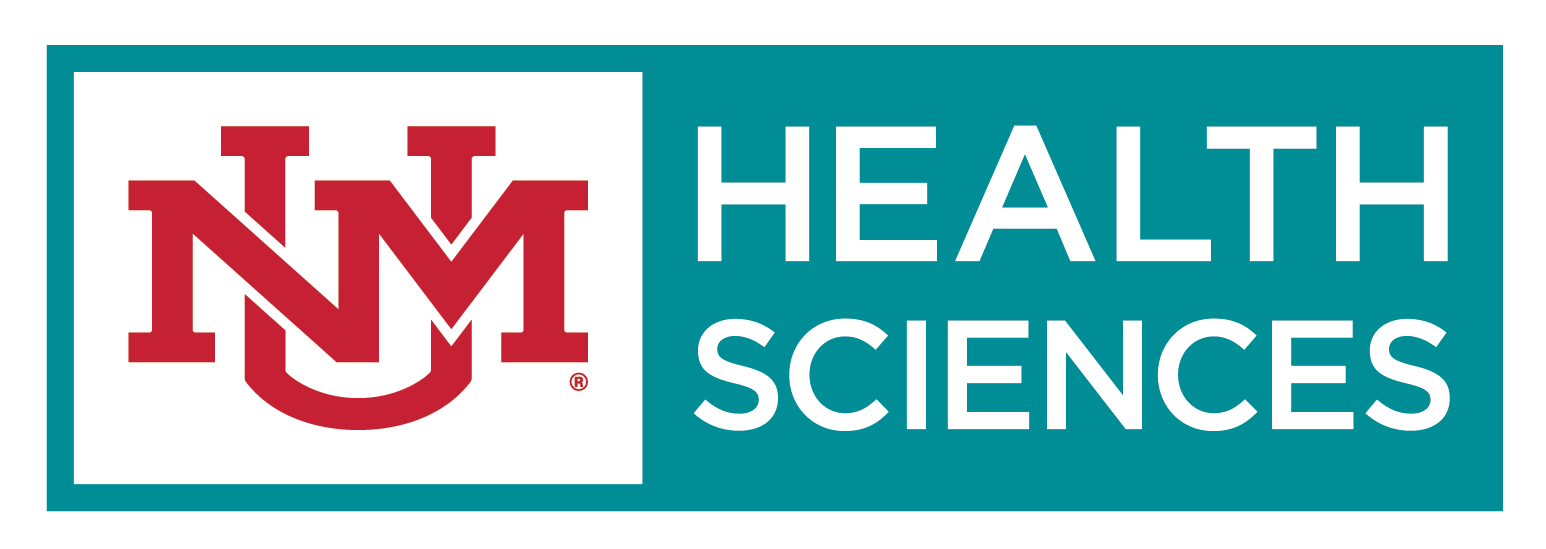 UNM Radiologic sciences/ program overview
UNM Radiologic Sciences Program
Program Faculty
Rebecca Blankley: Radiologic Sciences Director/MRI
Elizabeth Greer:  Principle Lecturer III
Lynnette Trujillo: Nuclear Medicine Program Director/Lecturer III
Kathy Roberts: CT Lecturer III
Alison Kleven: Nuclear Medicine Lecturer III
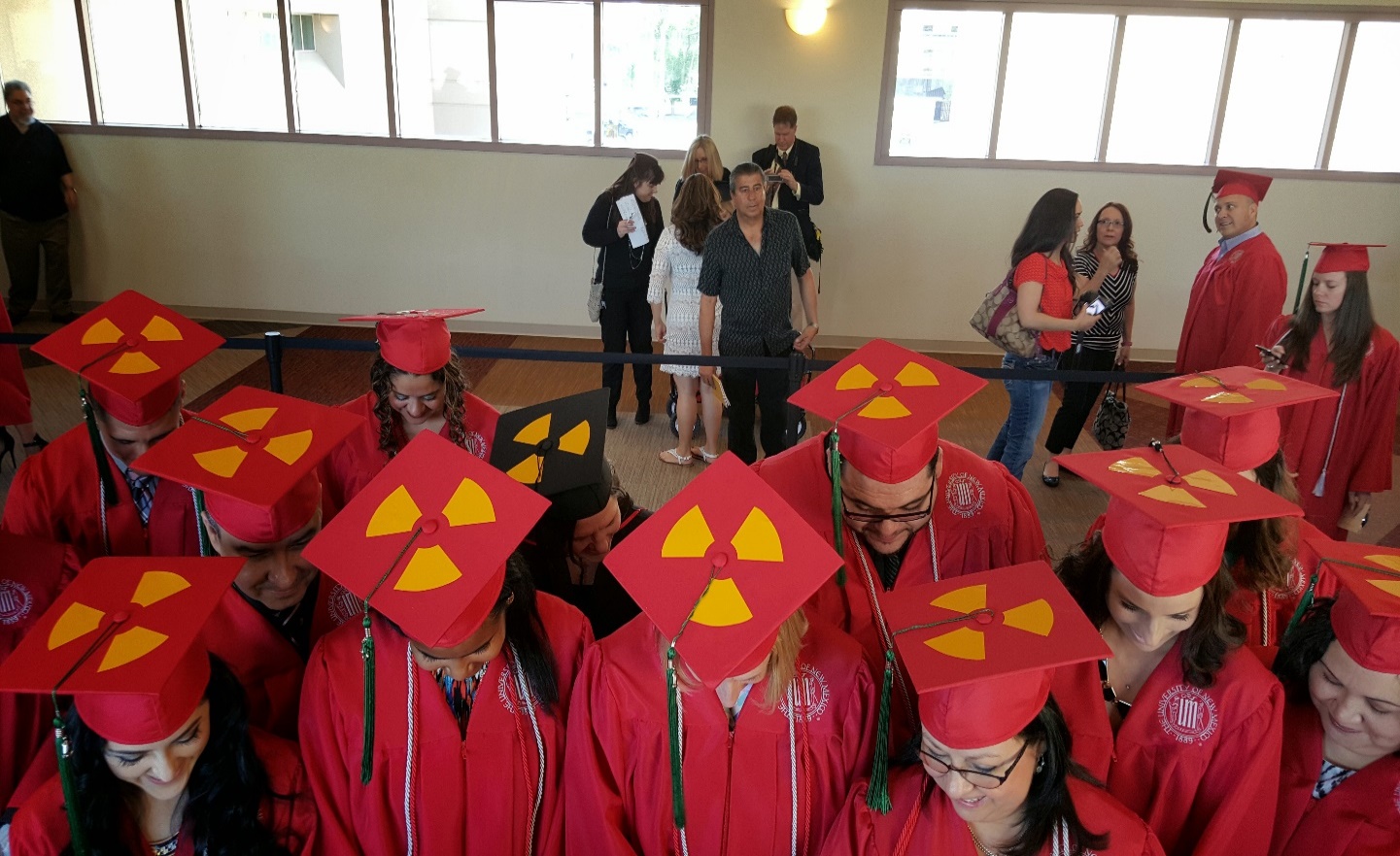 What is radiation?
Two types: Non-Ionizing Radiation and Ionizing Radiation
Ionizing radiation, which is caused by unstable atoms giving off energy to reach a more stable state, is more of a health threat to humans because it involves changing the basic makeup of atoms in cells, and more specifically the DNA molecules inside of cells. 
Takes a very strong dose of radiation to substantially damage a cell’s structure, as there can be trillions of atoms in a single cell.
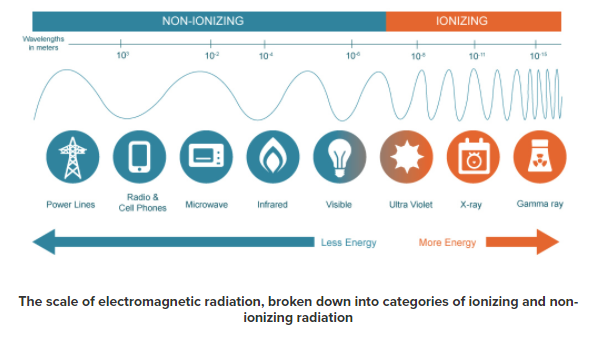 https://www.mirion.com/introduction-to-radiation-safety/what-is-radiation/
SOURCES OF RADIATIONTerrestrial Radiation
Terrestrial radiation comes from radioactivity emitting from nuclides left over from when the earth was created.
Common radionuclides created during formation of earth:
Radioactive Potassium (K-40) found in bananas, throughout the human body, in plant fertilizer and anywhere else stable potassium exists.
Radioactive Rubidium (Rb-87) is found in brazil nuts among other things.
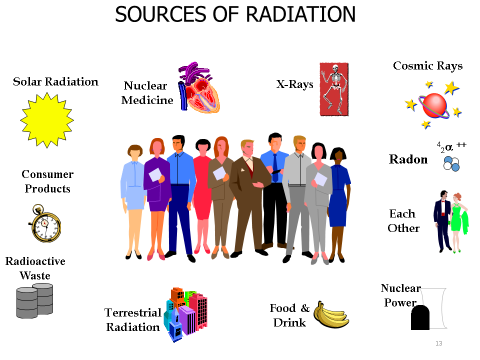 What Does a Radiologic Technologist Do?
Radiologic Technologists operate diagnostic machines in designated clinical areas of a hospital, medical center, diagnostic imaging center or physician’s office in order to provide images for medical diagnosis and/or treatment of disease.
Practice AIDET (Acknowledge, Introduce, Duration, Explain, Thank You) communication with EVERY patient!
https://www.bing.com/videos/search?q=aidet&&view=detail&mid=32BA5627E89919D08FEC32BA5627E89919D08FEC&&FORM=VDRVRV
(4 minute video)
Diagnostic Imaging Is?
X-ray 
CT
MRI 
Nuclear Medicine
Ultrasound
Radiation Therapy
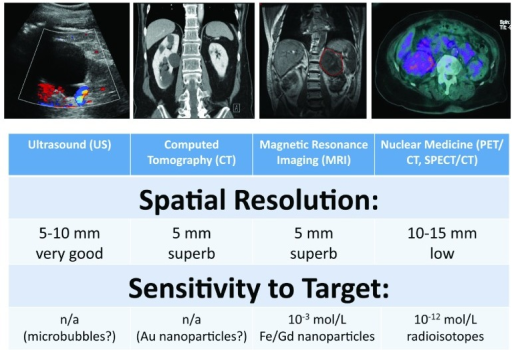 Where are the Various Medical Imaging Programs
Radiography (Primary)
CNM, PIMA, DACC, Clovis CC
Sonography/Ultrasound (Primary)
CNM, DACC
Radiation Therapy (Primary)
Out of State
Nuclear Medicine (Primary)
UNM 
MRI (Post Primary)
UNM
CT (Post Primary) 
UNM
*In order to obtain a post primary certification you must first 
    complete a primary certification.
What is an X-Ray/General Radiography?
A photographic or digital image of the internal composition of something, especially a part of the body, produced by X-rays being passed through it and being absorbed to different degrees by different materials
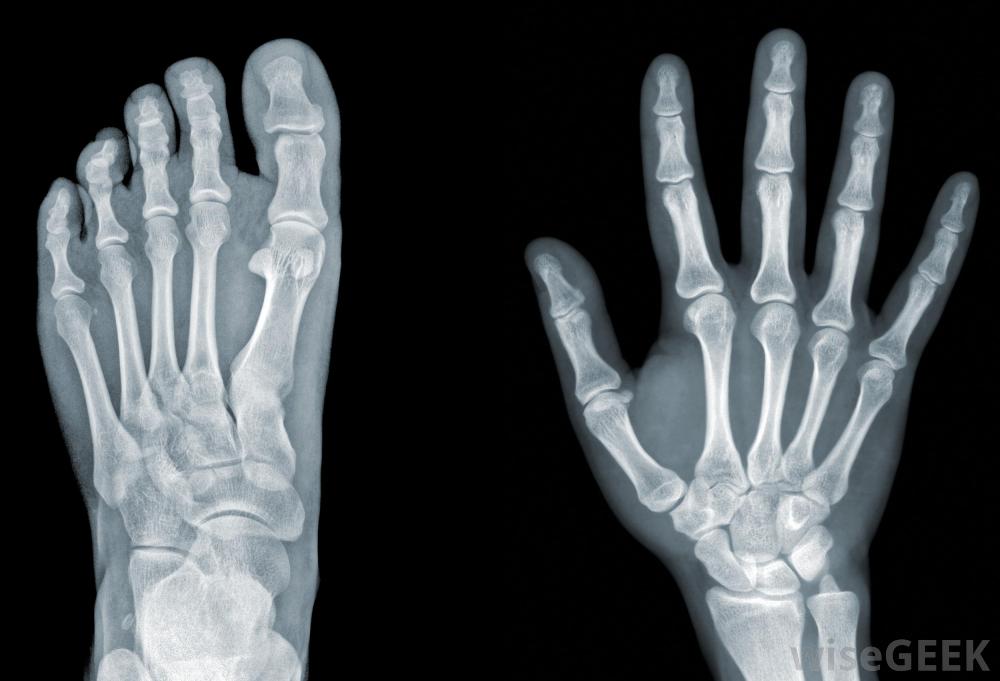 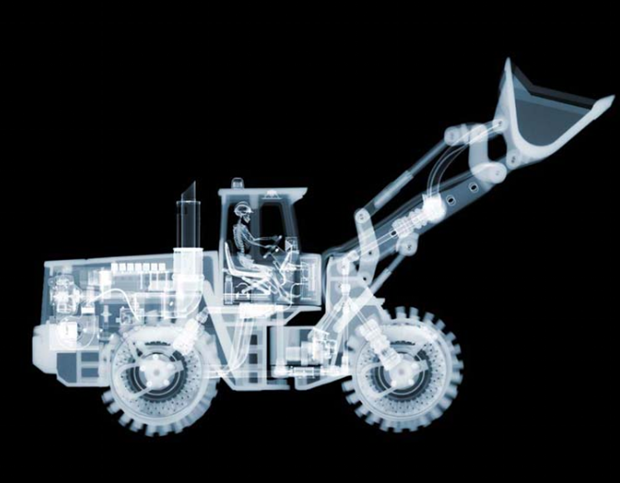 X-Ray of 
front-end 
loader with Skeleton
London Artist Nick Veasey- Using an 
industrial X-Ray machine
X-Ray/Radiography in New Mexico
Primary Program
Locations
CNM, PIMA, DACC, Clovis CC
Salary
Radiologic Technologists:
 $58,440 (CNBC Report 2019)
What is an Ultrasound (Sonography)?
Ultrasound imaging (sonography) uses high-frequency sound waves to view inside the body.
Ultrasound Then and Now
Sonography/Ultrasound in New Mexico
Primary Program
Locations
CNM, DACC
Salary
Sonographers
$71, 410 (CNBC Report 2019)
What is an Radiation Therapy?
The treatment of disease, especially cancer, using X-rays or similar forms of radiation.
The use of radiation beams to kill cancer cells
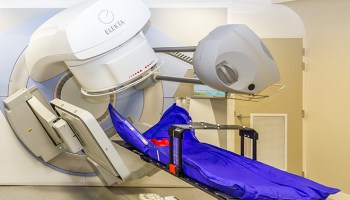 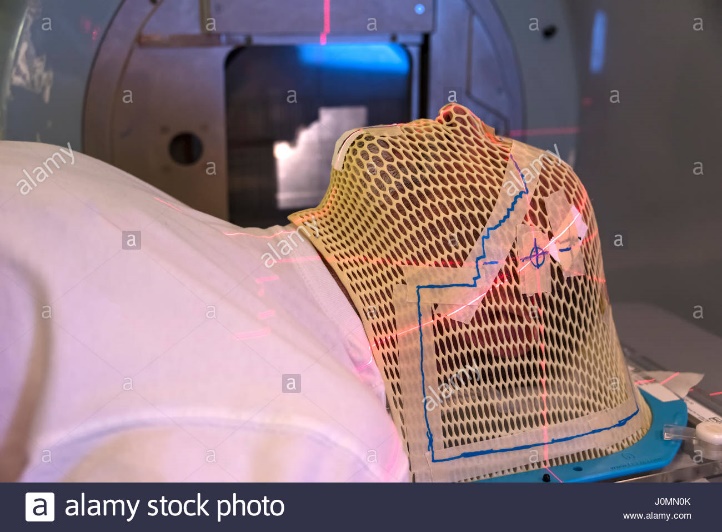 Cast/Mold done to target area of interest
Radiation Therapy
Primary Program
Locations
Out of State
Post Primary Program
Locations
Weber State University online (Ogden, UT)
https://www.weber.edu/RadSci/radiationtherapy.html
Washburn University online (Topeka, KS)
http://www.washburn.edu/academics/college-schools/applied-studies/departments/allied-health/xt/index.html
Salary
Radiation Therapist
$80,570 (CNBC Report 2019)
Radiation Therapy vs. Chemotherapy
Radiation therapy uses highly advanced technology to deliver targeted beams of radiation to kill cancer cells. 
Targets only the areas of the body affected by the cancer leaving the healthy cells alone or able to repair.
Chemotherapy utilizes special drugs that are designed to target and kills cells that divide rapidly throughout the entire body. 
Chemotherapy drugs work through your whole body, not just a specific part, so they can more effectively prevent the cancer cells from spreading to other parts of the body.
What is Nuclear Medicine?
The branch of medicine that deals with the use of radioactive substances in research, diagnosis, and treatment
Function studies
Nuclear Medicine (SPECT/CT) - https://www.youtube.com/watch?v=qSTt-Ccx1ak
(2 minute video)
Whole Body Bone Scan
Nuclear Medicine Bone Scan vs. PET Scan
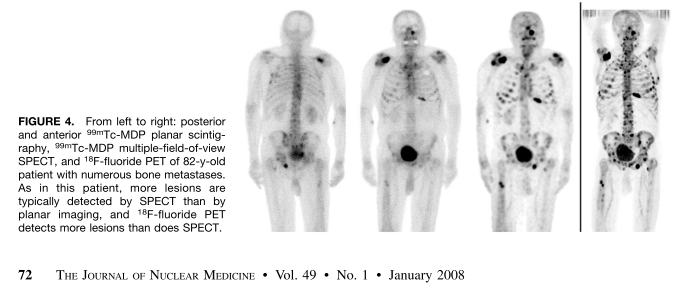 Tc99m MDP Bone Scan
F18-FDG PET Scan
PET imaging more sensitive to finding metastatic lesions
PET/CT Melanoma (Rt. Thigh)
PET/CT Small Cell Lung CA
GI Bleed
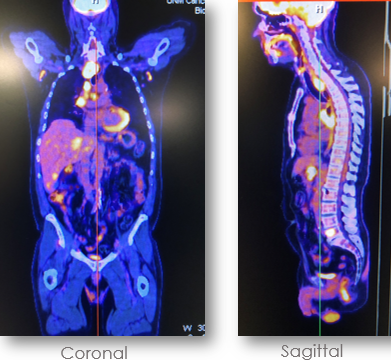 *Note: Melanoma and GI are media files
Nuclear Medicine Renogram Exam
Renogram is a study of the kidney’s. It examines the kidneys and assess the function. Looking for obstructions.


https://www.youtube.com/watch?v=jMNDvihVwvM
(13 second video)
Nuclear Medicine Hepatobiliary (HIDA) Exam
Hepatobiliary (HIDA) Scan for a bile leak
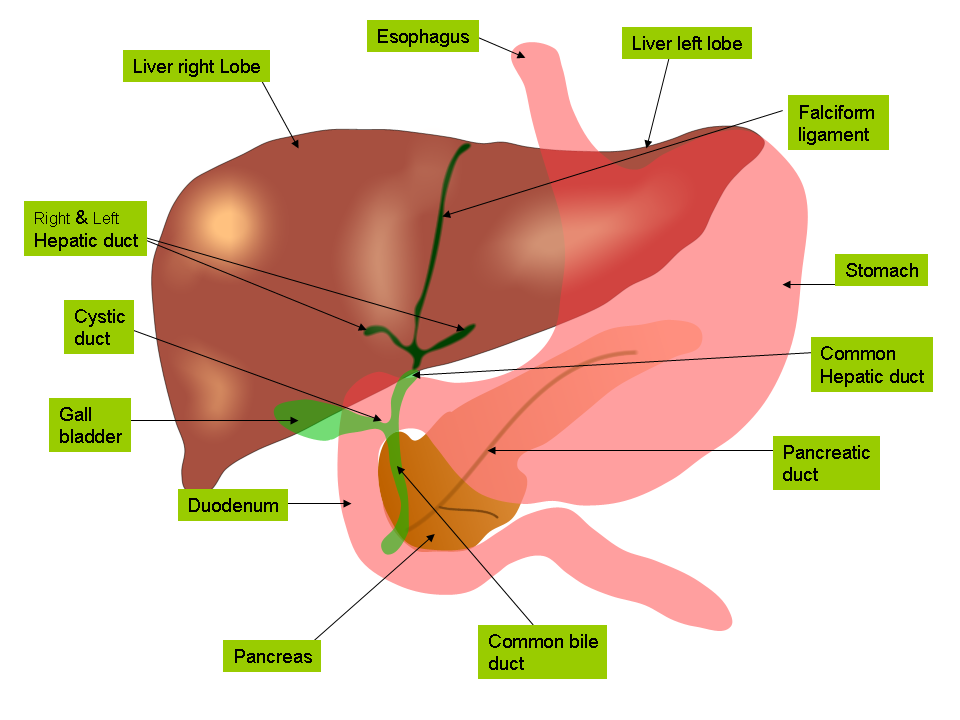 *Note: Media file
Nuclear Medicine in New Mexico
Primary Program
Locations
UNM
Salary
Nuclear Medicine Technologists
$75, 660 (CNBC Report 2019)
Nuclear Medicine Career
https://www.youtube.com/watch?v=XcaChXkQmbM
(4 minute video)
What is CT?
A computed tomography (CT) scan uses X-rays to make detailed pictures of structures inside of the body
https://www.bing.com/videos/search?q=YouTube+CT+Scan&&view=detail&mid=B9257483315DADE32854B9257483315DADE32854&rvsmid=AE88A8539B01F6E7C05FAE88A8539B01F6E7C05F&FORM=VDQVAP
(3 min video)
Liver
Kidney (Right or Left?)
CT of the Abdomen
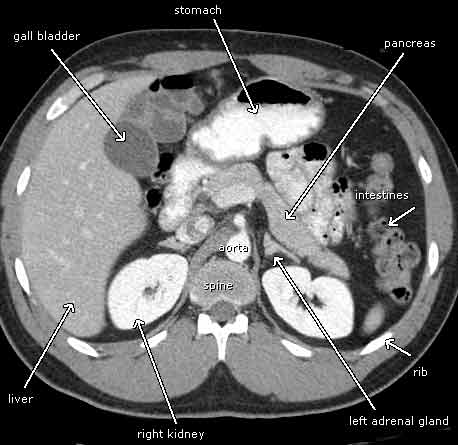 http://www.gereports.com/post/107344100845/new-ct-scan-can-see-bones-and-organs-in-stunning
CT IMAGES
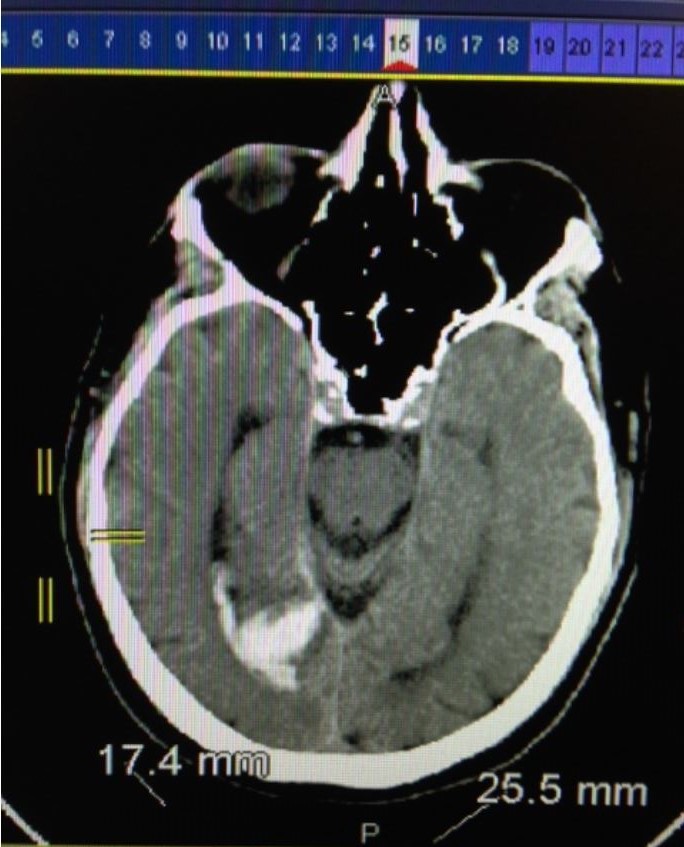 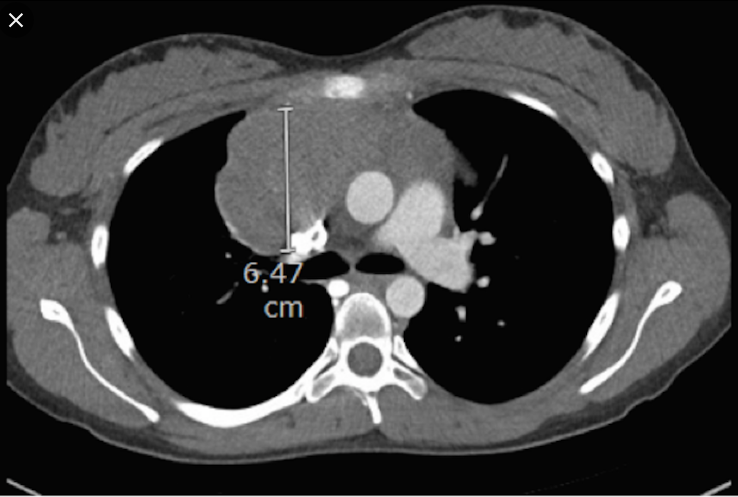 Brain Bleed
Lymphoma
http://www.gereports.com/post/107344100845/new-ct-scan-can-see-bones-and-organs-in-stunning
Vaping-associated Lung Injury. Demonstrating Giant 
Cell Interstitial Pneumonia
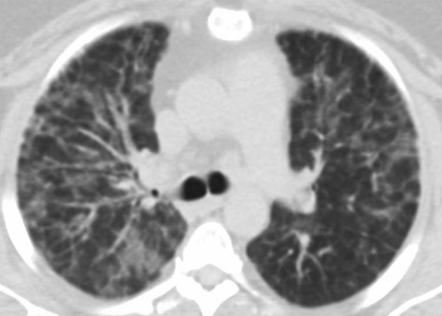 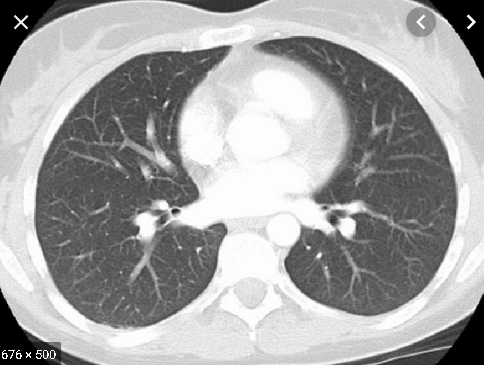 Vaping Lung CT Scan
Normal Lung CT Scan
Computed Tomography (CT) in New Mexico
Post-Primary Program
Locations
UNM
Salary
CT Technologists
$56,972  (2016)
What is an MRI ?
Magnetic resonance imaging (MRI) is a test that uses a magnetic field and pulses of radio wave energy to make pictures of organs and structures inside the body
https://www.bing.com/videos/search?q=Different+Radiology+Careers&&view=detail&mid=51B8ACC72566B83F626151B8ACC72566B83F6261&&FORM=VDRVRV
(7 minute video)
Lower Spine
MRI IMAGES
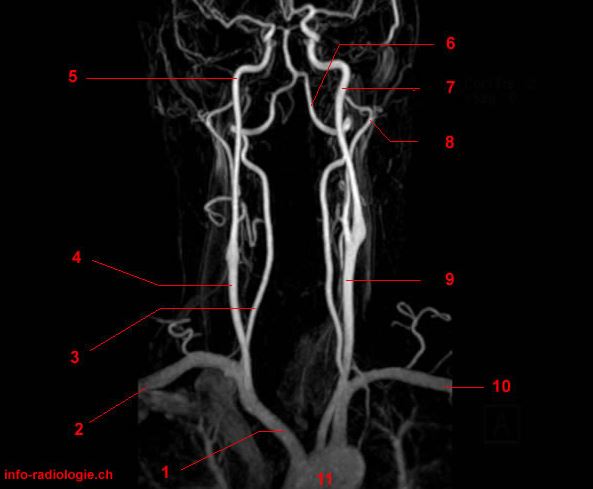 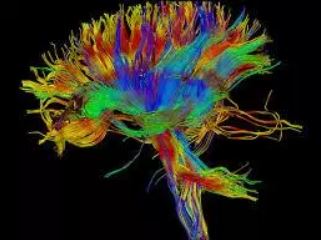 MRI Diffusion Tensor Imaging (DTI) Pulse Sequence
showing White Matter Tracts Connecting Brain regions.
Magnetic Resonance Angiography (MRA)
showing carotids- using no IV contrast
Dangers of MRI
https://www.youtube.com/watch?v=plvIEf7JsKo
(2 minute video)
MRI of a Knee
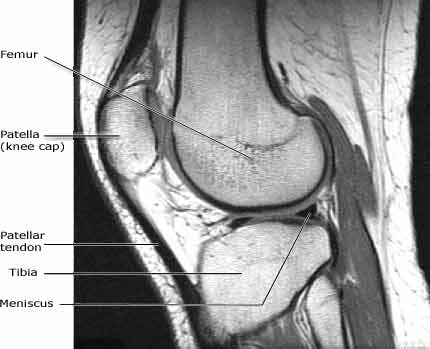 Magnetic Resonance Imaging (MRI) in New Mexico
Post-Primary Program
Locations
UNM
Salary
MRI Technologists:
 $ 69,930 (CNBC Report 2019)
Where will I work as a technologist?
Hospitals
Physician offices 
Medical and diagnostic laboratories
Diagnostic imaging centers
Outpatient care centers
Perform research
Teacher or instructor

Bureau of Labor Statistics
What are the hours of work?
Medical Imaging Technologists usually work a 40-hour week, sometimes including evening, weekend or on-call hours. 
Opportunities are also available for part-time and shift work, as well as flexible scheduling.
Where do I start to become an imaging technologist?
Start with your entry level courses
Can take at  community colleges and universities around the state as well as at UNM.  
Meet with the department for advisement/transcript evaluation to learn how to apply to a primary imaging program
UNM: Nuclear Medicine program
CNM & DACC(NMSU):  Ultrasound (Sonography Program)
CNM, PIMA, Clovis CC, DACC: X-ray (Radiography Program)
Radiation Therapy may be offered at UNM CA Center through Weber State University online (Ogden, UT)

Good Grades important. Especially in Math and Sciences
Coursework and Clinical Overview at UNM to complete a BSRS &/or Certificate
Each program involves academic and clinical coursework to be completed at UNM. 
Transfer in coursework from other schools normally your first two years or more are completed towards the BSRS.
Nuclear Medicine, CT and MRI 
Course work with intensive clinical training at various medical facilities throughout the county/state.
Are you Empathetic?
Empathy vs. Sympathy
https://www.youtube.com/watch?v=1Evwgu369Jw
(3 minute video)

Extra Empathy Video
https://www.youtube.com/watch?v=cDDWvj_q-o8&feature=youtu.be
(4 minute video)
[Speaker Notes: Questions to ask audience for goodie bag

Name all the modalities under Radiology? Slide 6 
X-ray 
CT
MRI 
Nuclear Medicine
Ultrasound
Radiation Therapy

Name the modalities that offer primary programs in New Mexico? Slide 7
Radiography (Primary)
CNM, PIMA, DACC, Clovis CC, ENMU-Roswell
Sonography/Ultrasound	(Primary)
CNM, DACC
Radiation Therapy (Primary)
Out of State
Nuclear Medicine (Primary)]
Contact Information for Program
University of New Mexico
School of Medicine
Radiologic Sciences Program 
Email: Radiologicsciences.unm.edu
 
 505-272-5254
Stevee McIntyre, B.A.  Program Coordinator
stmcintyre@unm.edu